Stelling Breda - Geertruidenberg
Schansen en linies
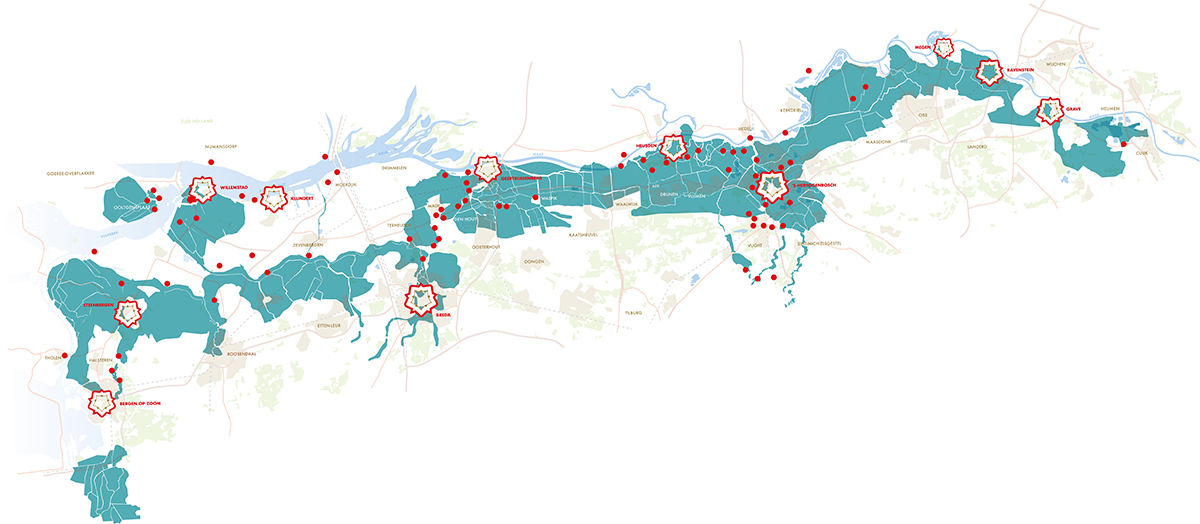 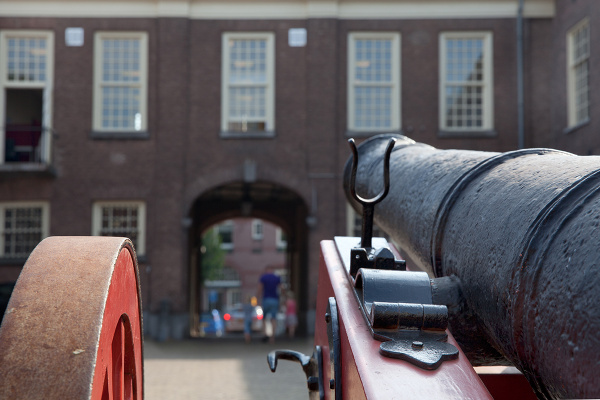 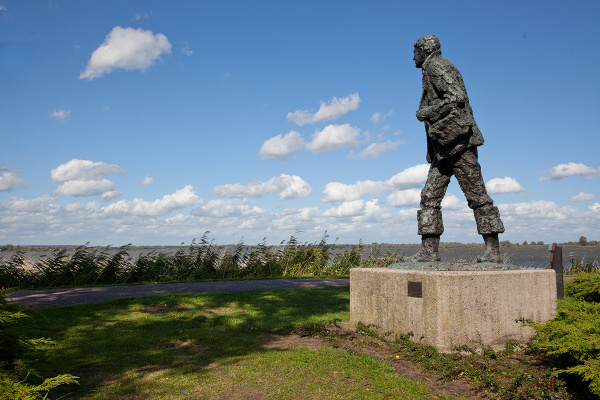 Wie zijn onderdeel van de stelling?
Gemeente Breda
Gemeente Drimmelen
Gemeente Geertruidenberg
Gemeente Oosterhout
Gemeente Waalwijk
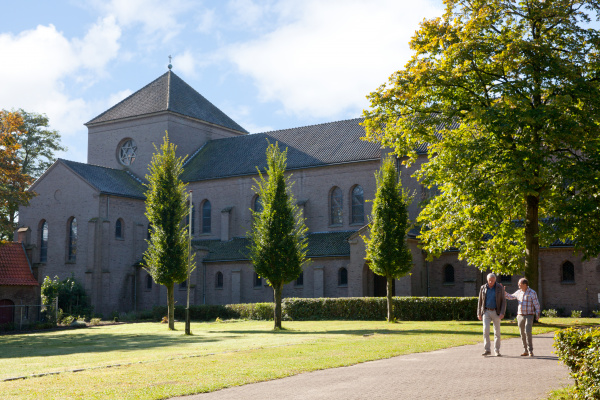 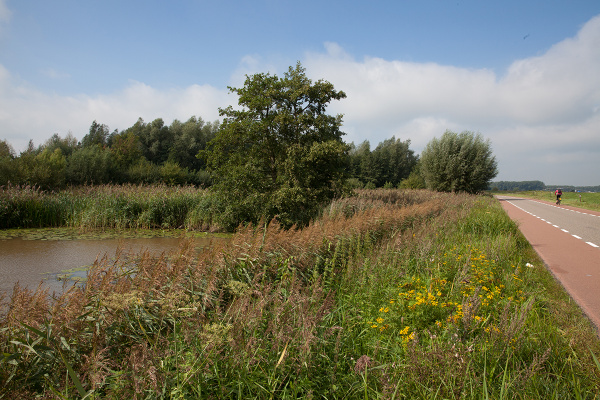 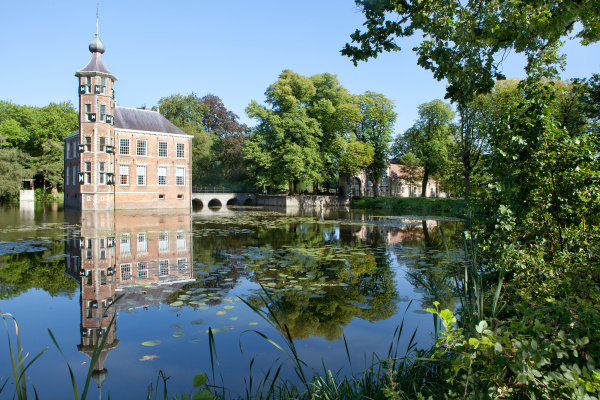 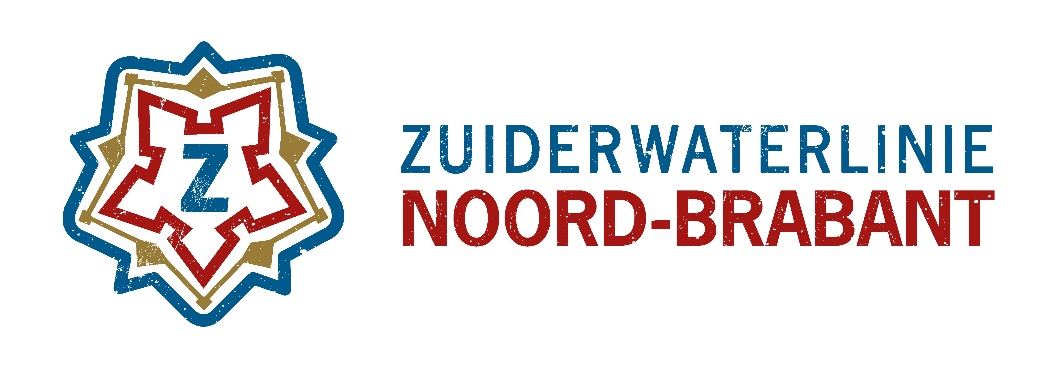 Stelling visie
Intensievere samenwerking

Bottum-up

Projecten
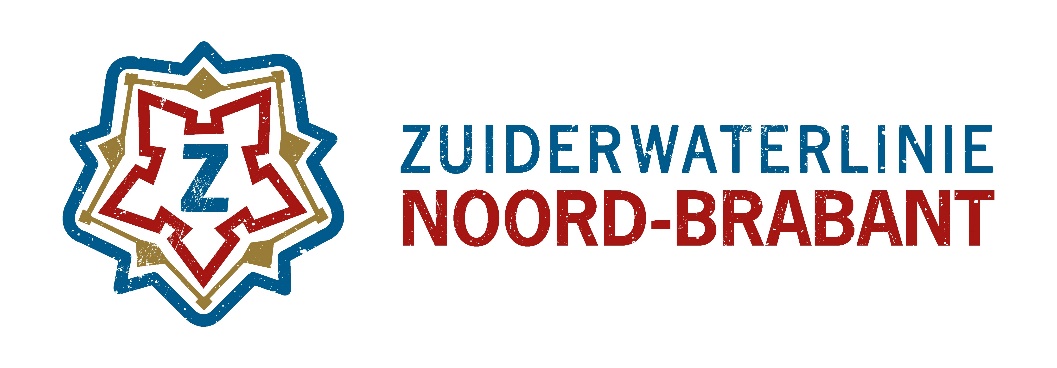 Wat willen we bereiken?
Verhaal van de stelling vertellen (schansen en linies)

Zichtbaar maken van de Zuiderwaterlinie in de stelling

Inwoners en ondernemers enthousiasmeren zodat zij ambassadeur worden en acties ondernemen

Verbinding leggen in de stelling door middel van routes

Meerdaags verblijf stimuleren door middel van arrangementen
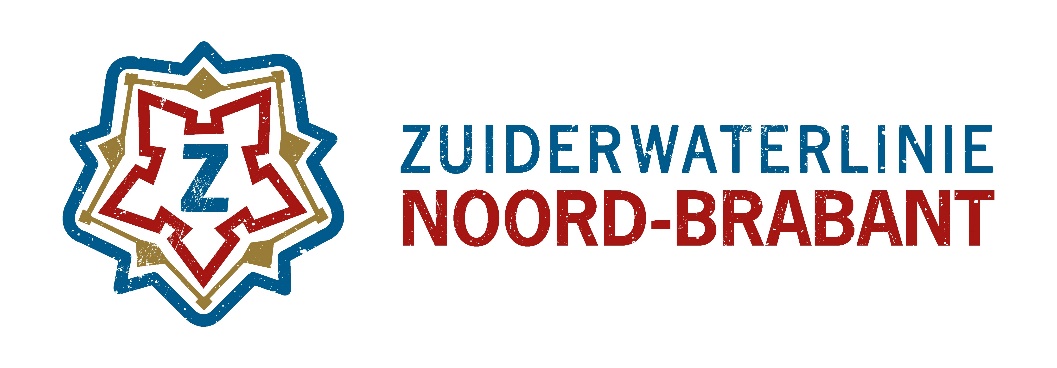 Wat gaan we hiervoor doen?
De verhalen van én in de stelling achterhalen

Arrangementen ontwikkelen voor zowel dagactiviteiten als meerdaagse verblijven

Fiets- en wandelroutes voor één en meer dagen ontwikkelenMogelijk ook auto- en vaarroutes

Zichtbaarheid en herkenbaarheid ZWL vergroten

Verhaal op locatie ontsluiten
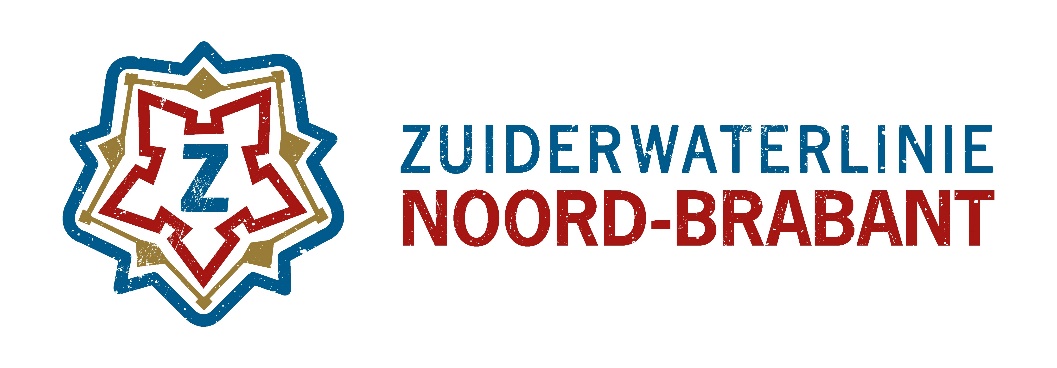 Projecten
Gemeente Drimmelen: Kleine schans

Gemeente Geertruidenberg: Kasteelmuur, Rivierkade

Gemeente Waalwijk: Reconstructie Schans
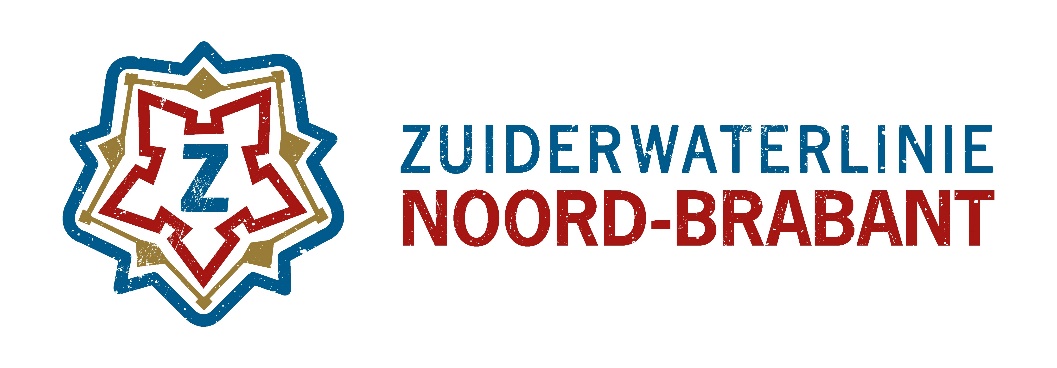 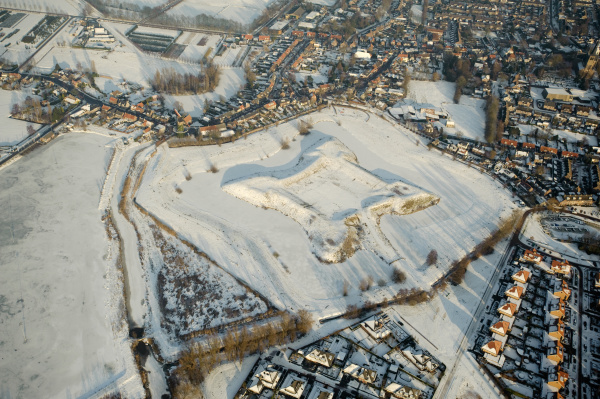 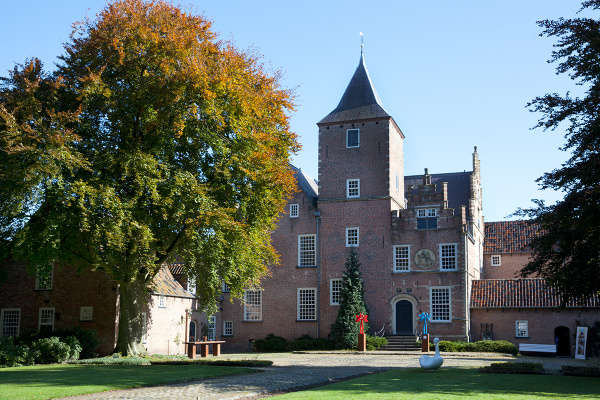 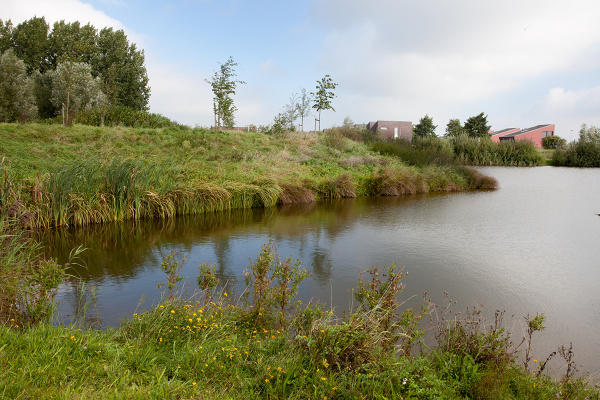 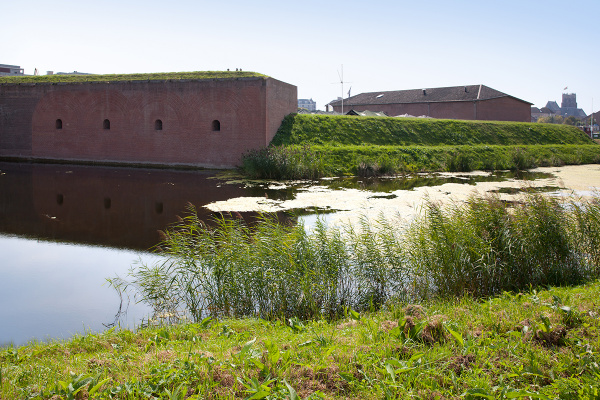 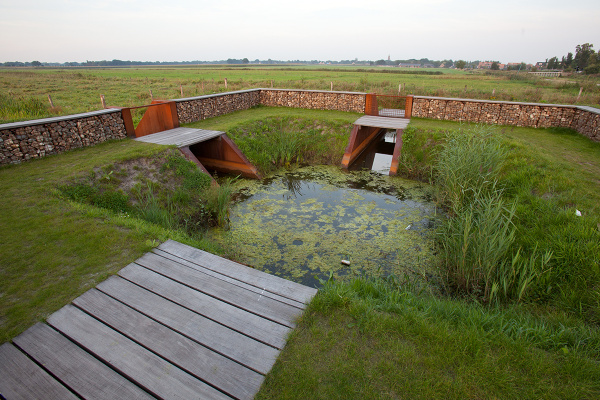 Einde
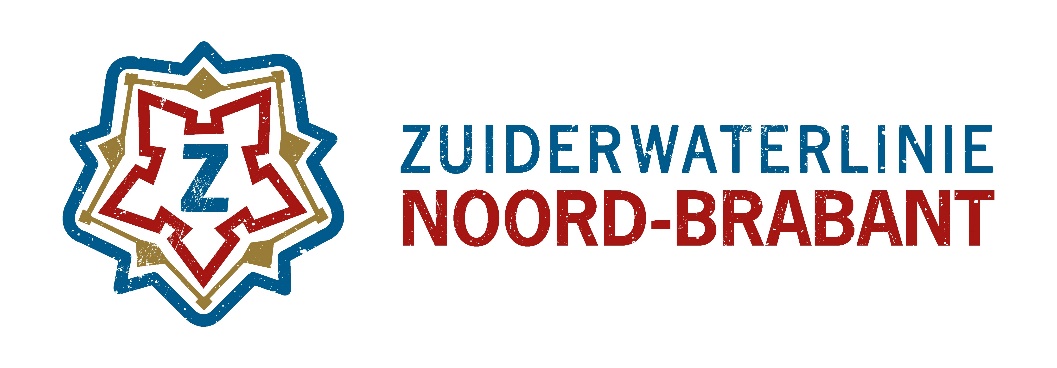